24th Indian Fellowship Seminar
Topic: Role of TPA in Health Insurance and associated risk in having a TPA
Guide Name: Murugan Eshwari
Presenters  Names: 
Keerti Singh
Shivali Chopra
Sanjay Gupta
Date & Place: 10-11th Dec 2015 , Mumbai
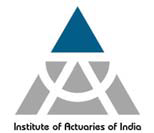 Indian Actuarial Profession
Serving the Cause of Public Interest
Third Party Administrators (TPA)
TPA is an IRDAI approved Specialized Health Care Service Provider
Evolution of TPA
15 years back the Key Challenges faced by health insurance industry were: 
No rationalization in the cost structure of treatment in private healthcare system
High administrative cost of insurer
Slow claim processing
Lack of specialization

TPAs were introduced in response to these issues. 

TPA was introduced through the notification on TPA-Health Services Regulations, 2001 by the IRDAI.

A fixed percentage of premium is paid as fee by insurer to the TPA

Currently, there are 30 TPAs in health insurance sector.
www.actuariesindia.org
2
Role of TPA in Health Insurance
TPA’s basic role is to act as an intermediary between the insurer and insured
and facilitate the cashless service to policyholders.
Hospital 2
Hospital 1
Network
Cashless claims
TPA
Patient
Settlement of claims
Claims forms
Enrollment
Customer
Insurer
Insurance contract
www.actuariesindia.org
3
Key Services rendered by TPA
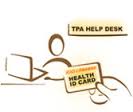 Enrollment process

Provider contracting and management

Claims processing

Claim management and control

Grievance Redressed Management

Investigation and  fraud control

Customer service-account management
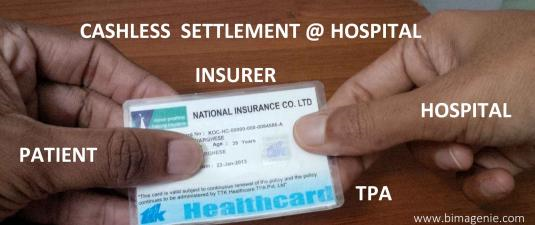 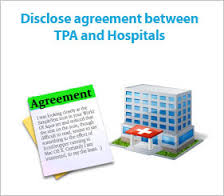 www.actuariesindia.org
4
Benefits of TPA to the insurer
A new insurance entrant will have many benefits to tie up with a TPA 
Large network, empanelment 
Immediate access to highly trained claim administrators 
Cost saving
Better services to policyholders 
Faster claims processing
Provision of cashless services at much ease 

Insurer can focus more on it’s core tasks - Distribution, Underwriting, Business strategies
Protection of brand reputation on entry level
Control of possible frauds by the private healthcare providers 
TPA  helps insurer in analyzing the data
www.actuariesindia.org
5
Risk associated with TPA (1/2)
High dependency on TPA can lead to sudden halt in insurers’ business if the agreement with TPA gets closed

Fraud by the TPA can lead to reputation damage for the insurer as well

Less control over claim processing for Insurer which can lead to lower quality

TPA has lower incentive in controlling the claim cost for an insurer

Poor claim management can lead to higher claim cost and thus higher premiums. e.g.  poor investigation, poor claims adjudication

Insurer is dependent on TPA for providing good services to its customers as TPA has a  direct contact with customers – Poor services  by TPA may harm insurer reputation

Weak hospital networking
www.actuariesindia.org
6
Risk associated with TPA (2/2)
Delay in payment to healthcare providers

There can be difference in understanding of terms and conditions of an insurance policy between TPA and insurer

Less control over data – specially in Group Schemes

Inconsistency in the data formats and data definitions between various TPAs 

Delays in data transfer to insurer

The system of TPA might not be in line with that of the insurer, in which case there is a lot of manual involvement and thus chances of error
www.actuariesindia.org
7
Shrinking role of TPA (1/2)
In the 2013 Health regulations by IRDAI

Every claim has to be approved by the insurer

and paid by the insurer

No direct hospital agreements by TPA

Whole enrollment process to be carried out by insurer

In the most recent draft regulations, the working capital requirement has been increased from Rs. 1crore to Rs. 5crores

Introduction of a new TPA (Health Insurance TPA of India):

       -	owned by non-life insurance PSUs would mean all PSUs business moving 	from existing TPAs to this one TPA
www.actuariesindia.org
8
Shrinking role of TPA (2/2)
Maturing private insurers preferring in-house claims processing to TPA services due to 

Direct link with customers, 

Provide better services and

Exert greater control over claims management
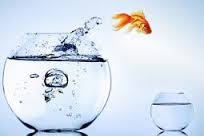 www.actuariesindia.org
9
Future of TPAs
Regulator plays an important role in defining the future of TPAs

Shrinking role and stricter regulations might lead to closure of some TPAs or merger between TPAs

Entry of new insurers into health may work in favor of the TPAs. However, many insurers prefer in-house TPA and new insurers may move gradually to in-house TPAs  over time.

Reduction in TPAs would lead to newer negotiations in TPA fees

TPA will have no benefit  doing only claim processing  and servicing, in  the longer  term

TPAs need to specialize in certain areas. TPA will have to create value added propositions in the long term – by entering into wellness , preventive  health services
www.actuariesindia.org
10
Q & A
Thank You
www.actuariesindia.org
11
Annexure
References
Third  Party Administrators and Health Insurance in India: Perception of Providers and Policyholders by Ramesh Bhat, Sunil Maheshwari and Somen Saha
IRDAI regulation on TPA  -health services
 Regulation on Standardization in health insurance
www.actuariesindia.org
12